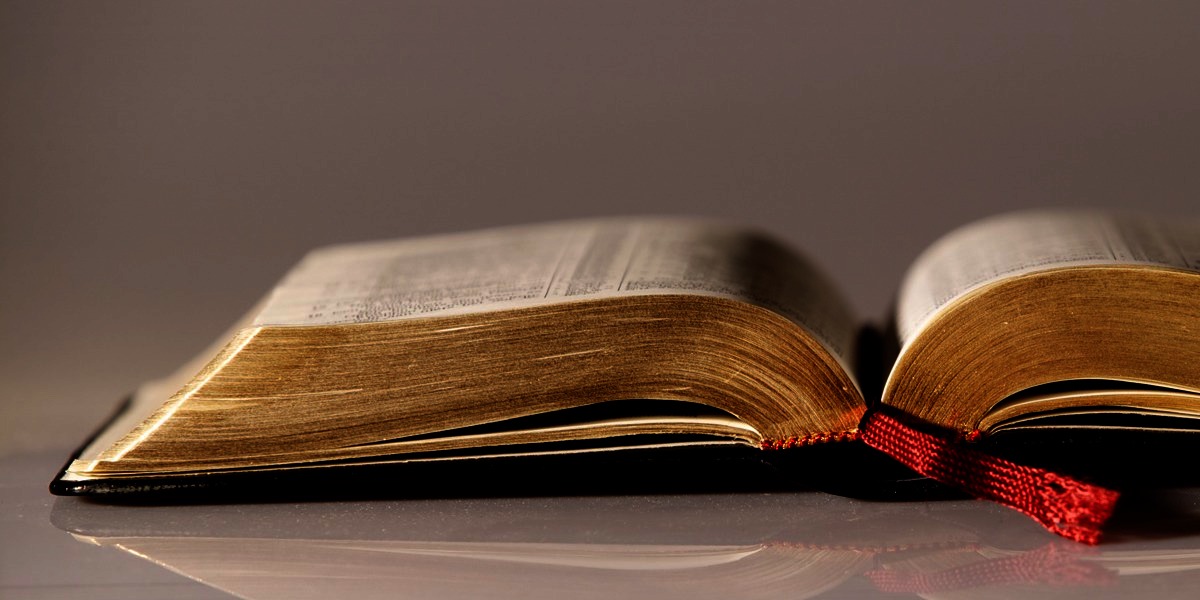 Welcome to
Our Sunday School
We’ll start at 9:07
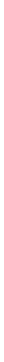 visit OurSundaySchool.com for more about our class
Today’s class (pages 99-102)
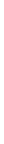 Philippians 4:8
BDAG on semnos(sem-NAS)1) human beings worthy of respect/honor, noble, dignified, serious
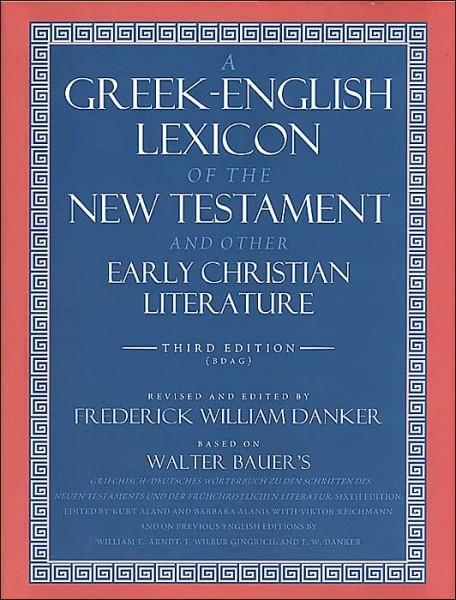 BDAG on semnos(sem-NAS)2) transcendent beings worthy of reverence, august, sublime, holy
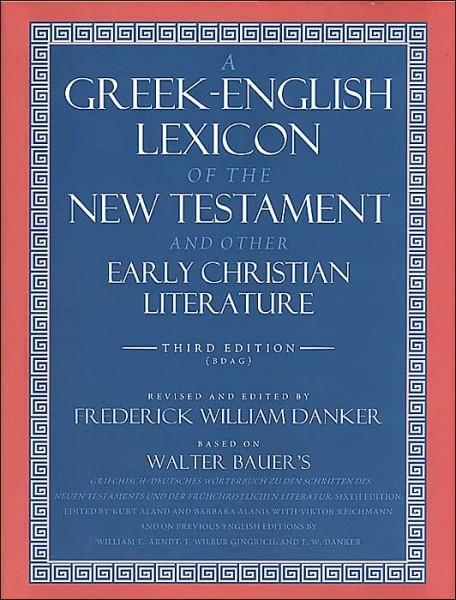 BDAG on semnos(sem-NAS)3) of characteristics, states of being, and things honorable, worthy, venerable, holy, above reproach
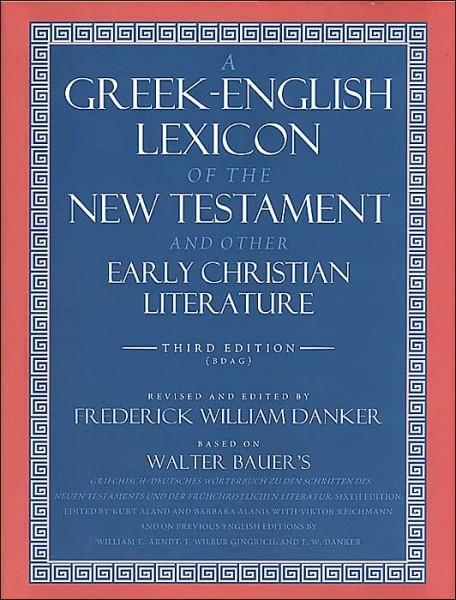 Today’s class (pages 99-102)
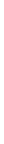 Philippians 4:8
BDAG on arete(ar-ET-ay)1) uncommon character worthy of praise, excellence of character, exceptional civic virtue2) manifestation of divine power, miracle
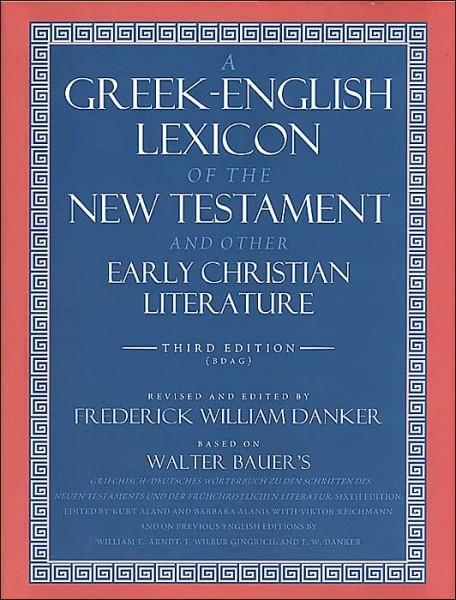 Today’s class (pages 99-102)
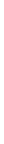 Philippians 4:8
BDAG on logizomai(la-GEED-za-my)1) to determine by mathematical process, reckon, calculate
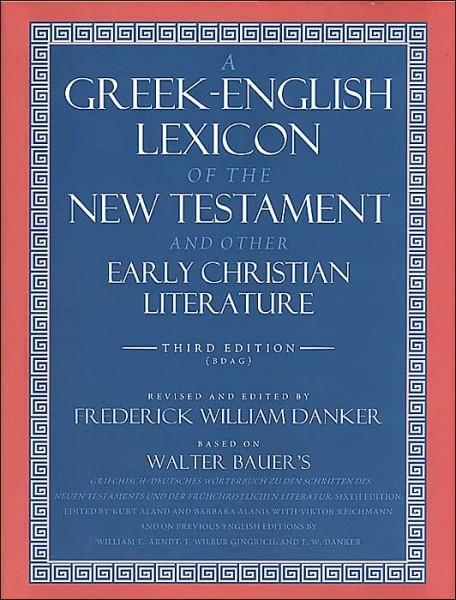 BDAG on logizomai(la-GEED-za-my)2) to give careful thought to a matter, think (about), consider, ponder, let one’s mind dwell on
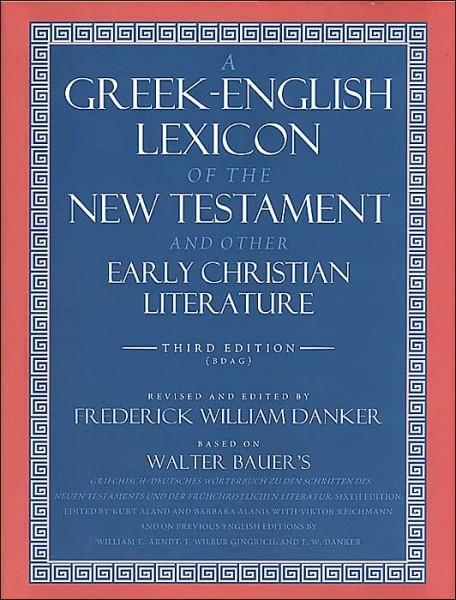 BDAG on logizomai(la-GEED-za-my)3) hold a view about something, think, believe, be of the opinion
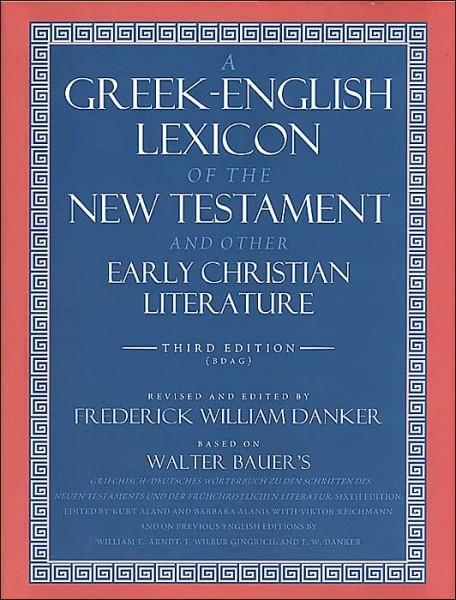 Today’s class (pages 93-99)
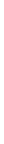 Philippians 4:6-7
Think on…			Not on…
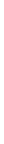 true
honorable
just
pure
lovely
commendable
moral excellence
praiseworthy
false
dishonorable
unjust
impure
against friendship
bad reputation
evil
uncommendable
Today’s class (pages 93-99)
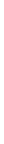 Philippians 4:6-7
Prayer Time
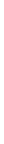 Write down your prayer requests (on the Weekly Update or in the comments)

Lean in, engage, and pray for someone not with you

Go worship
Today’s class (page 16)
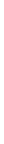 Preparing for Philippians 1:1-30
Pray with others
Hear with others
Think with others
Study with others		In class, as a table
Share with others
Invite others			After class
In class, as a class
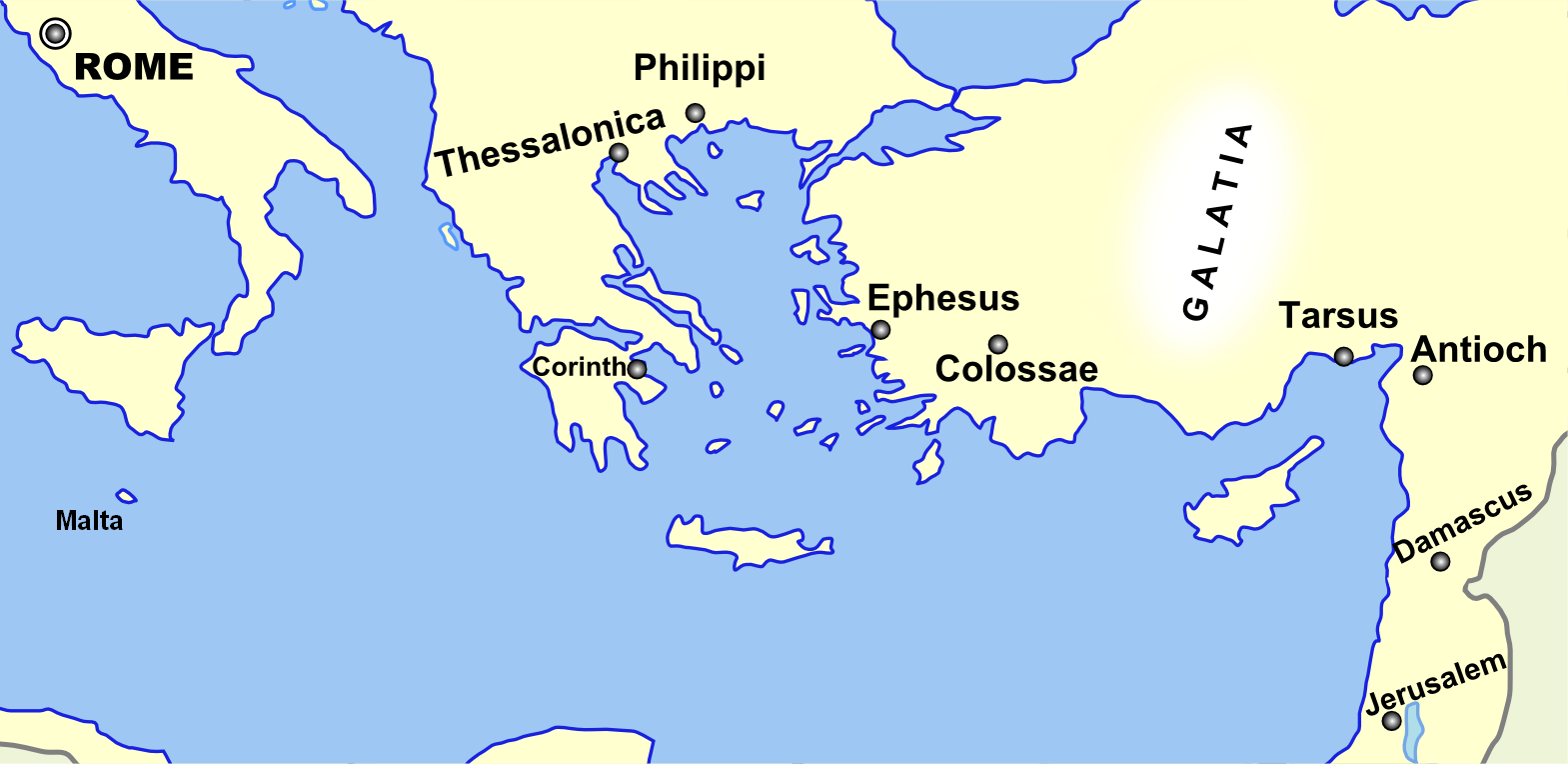 Monozigote. (2012). Broad Overview of Geography Relevant to Paul of Tarsus [Map]. Wikipedia.
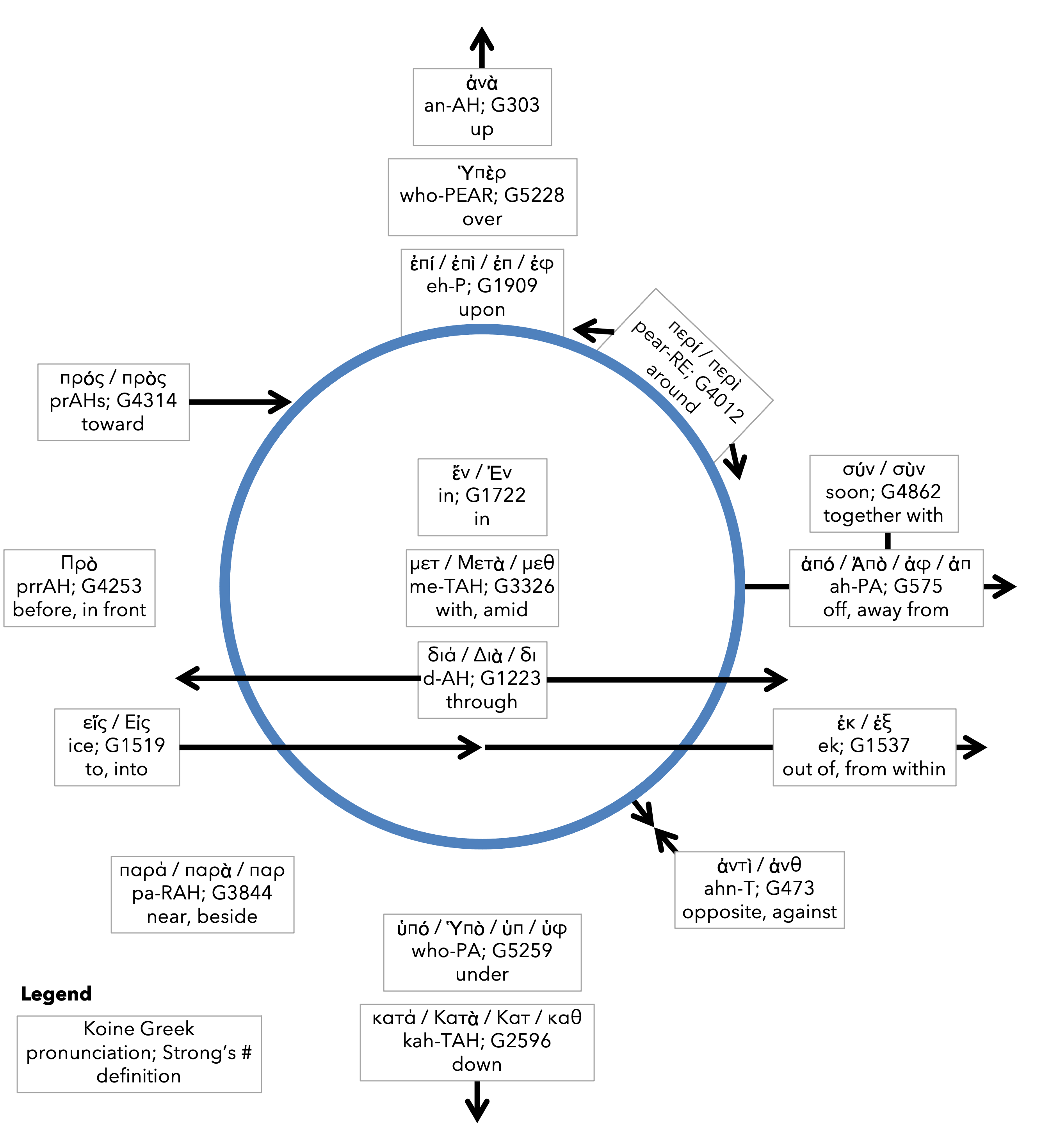 Prepositioncircle (page 13)
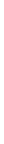 BDAG on morphe(mor-FAY)form,outward appearance,shape
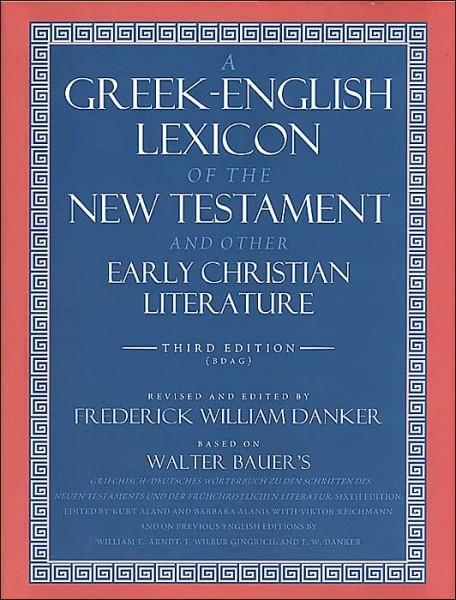 Dr. Gordon FeeQuote
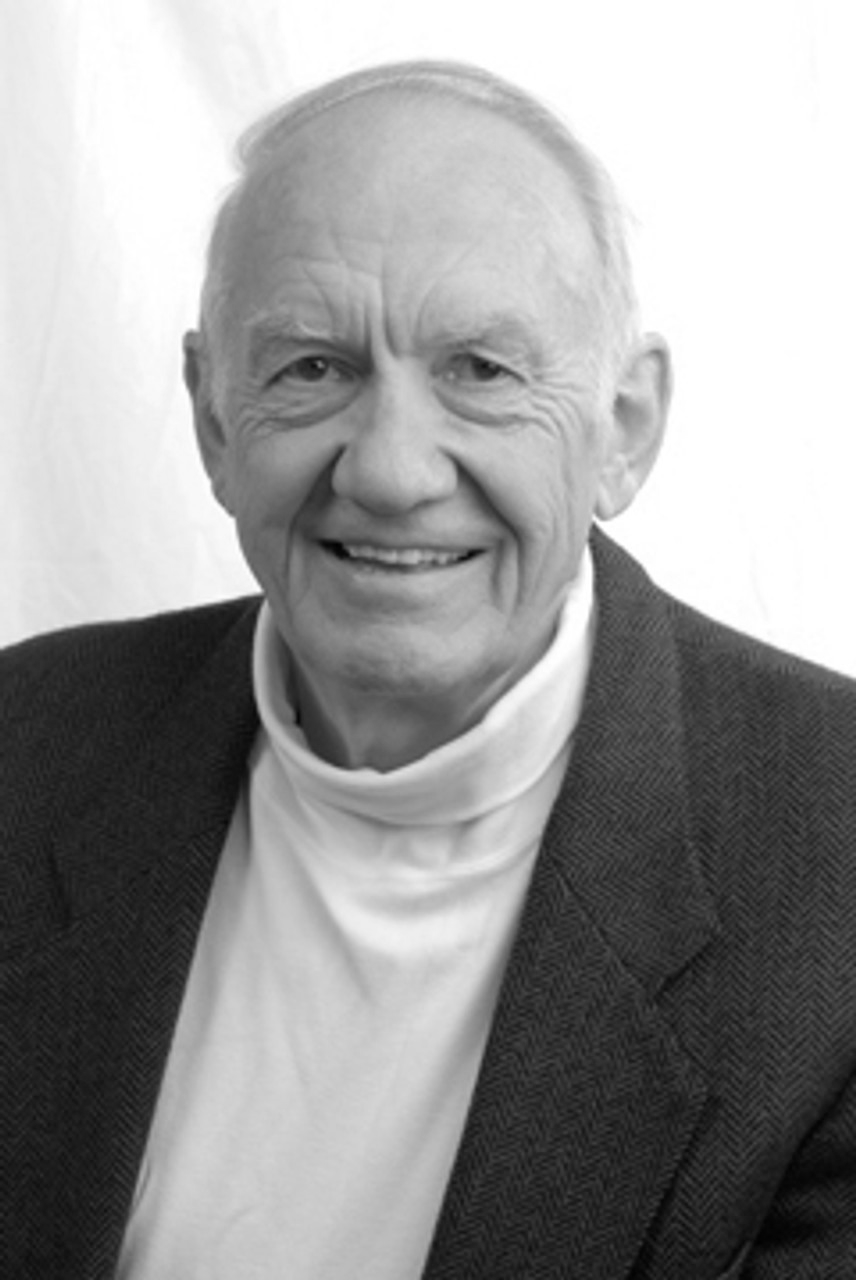 Dr. G. Walter HansenQuote
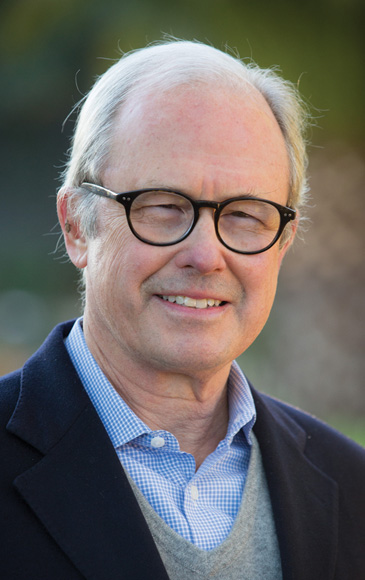 Dr. G. F. Hawthorne & Dr. Ralph P. MartinQuote
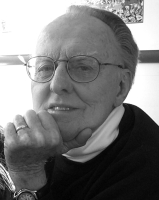 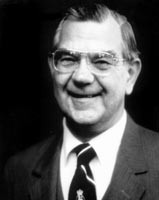 Dr. Joe HellermanQuote
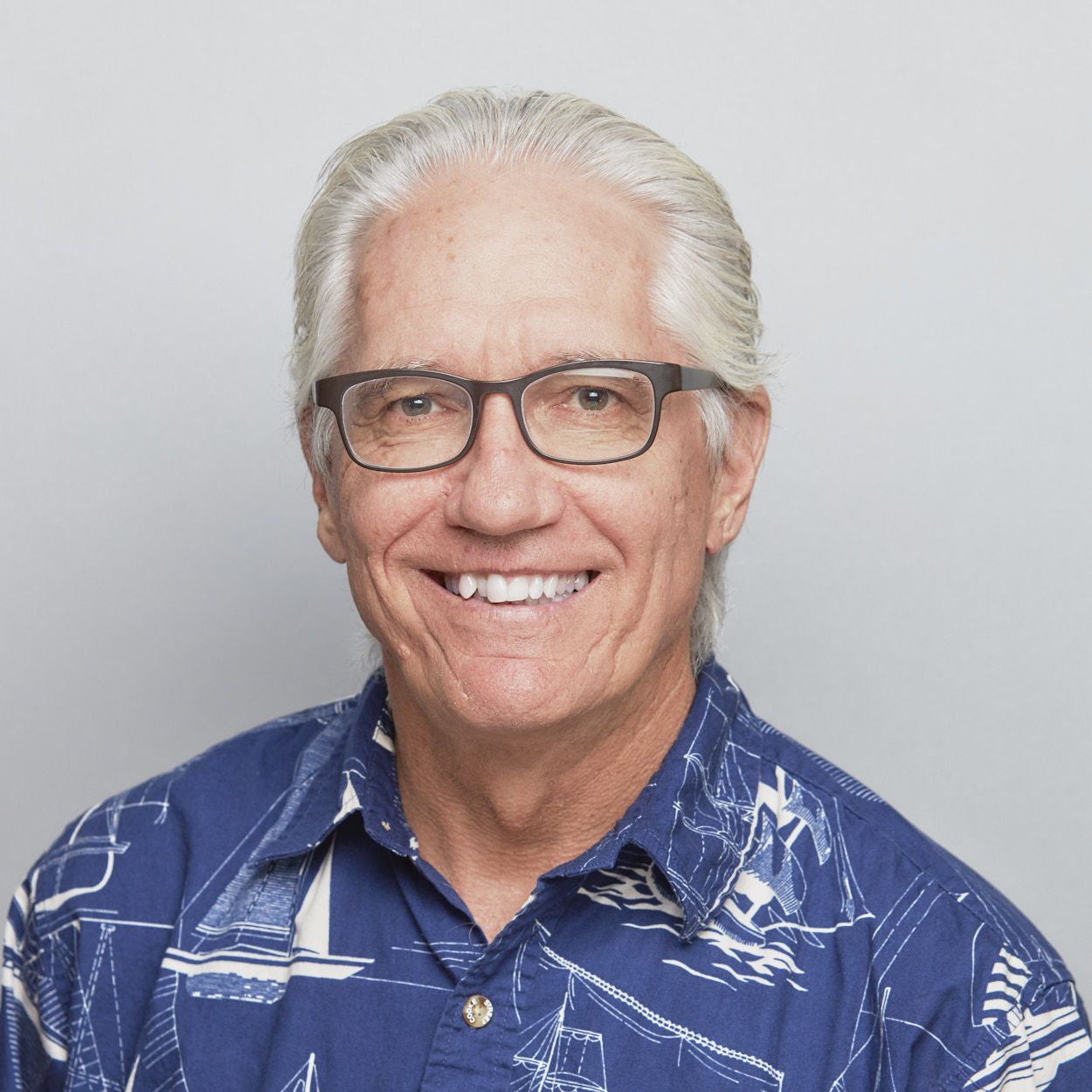 Dr. Mark KeownQuote
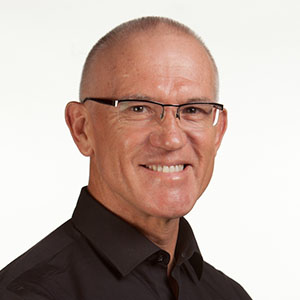 Dr. Ralph P. MartinQuote
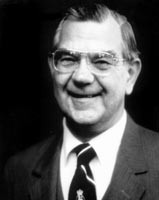 Dr. Tony Merida & Frances ChanQuote
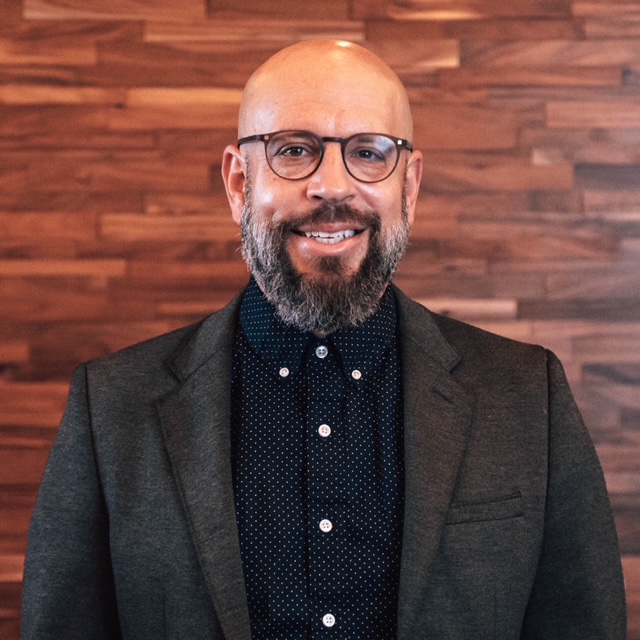 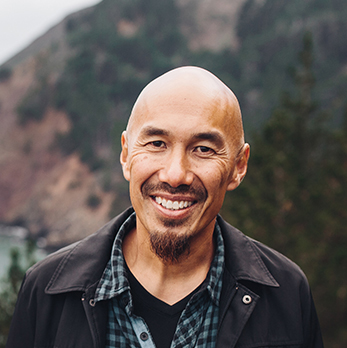 Dr. Peter T. O’BrienQuote
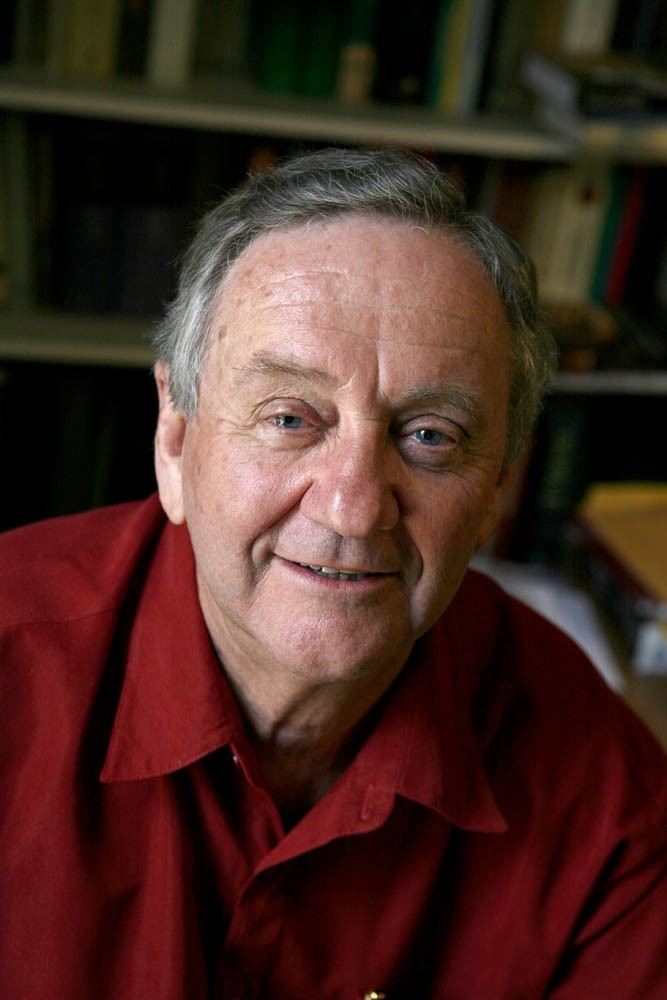 Dr. John ReumannQuote
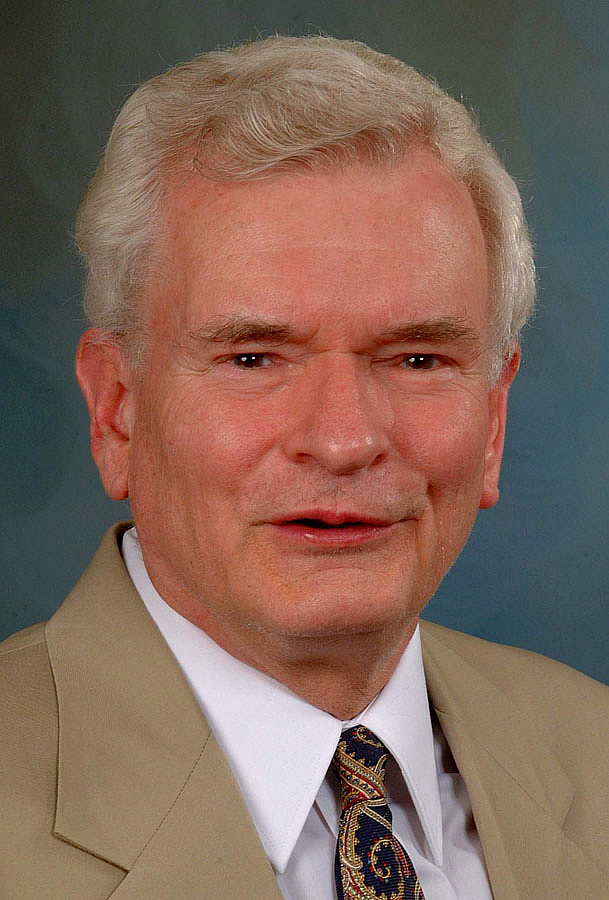 Dr. Moises SilvaQuote
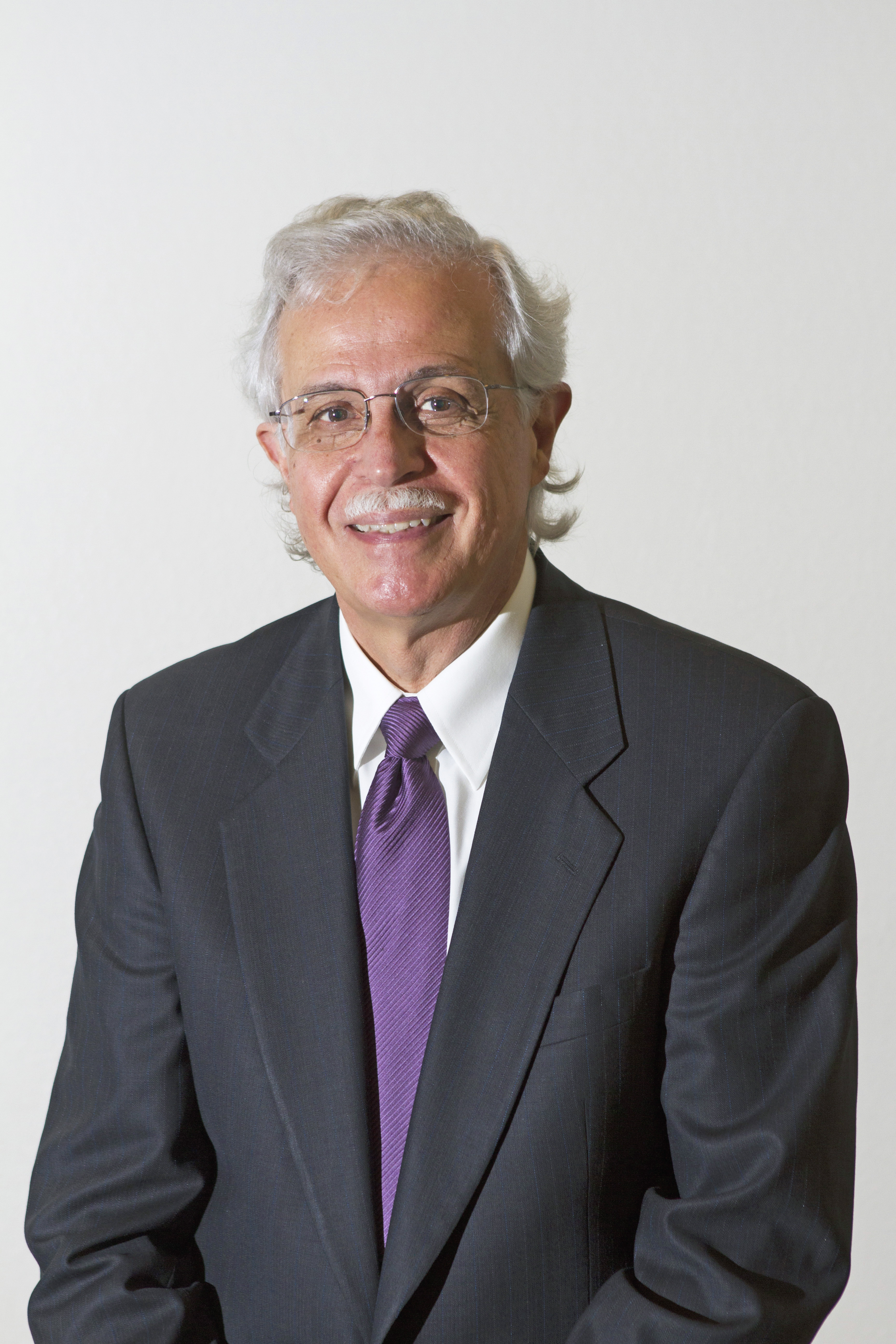 Dr. David T. A. StrainQuote
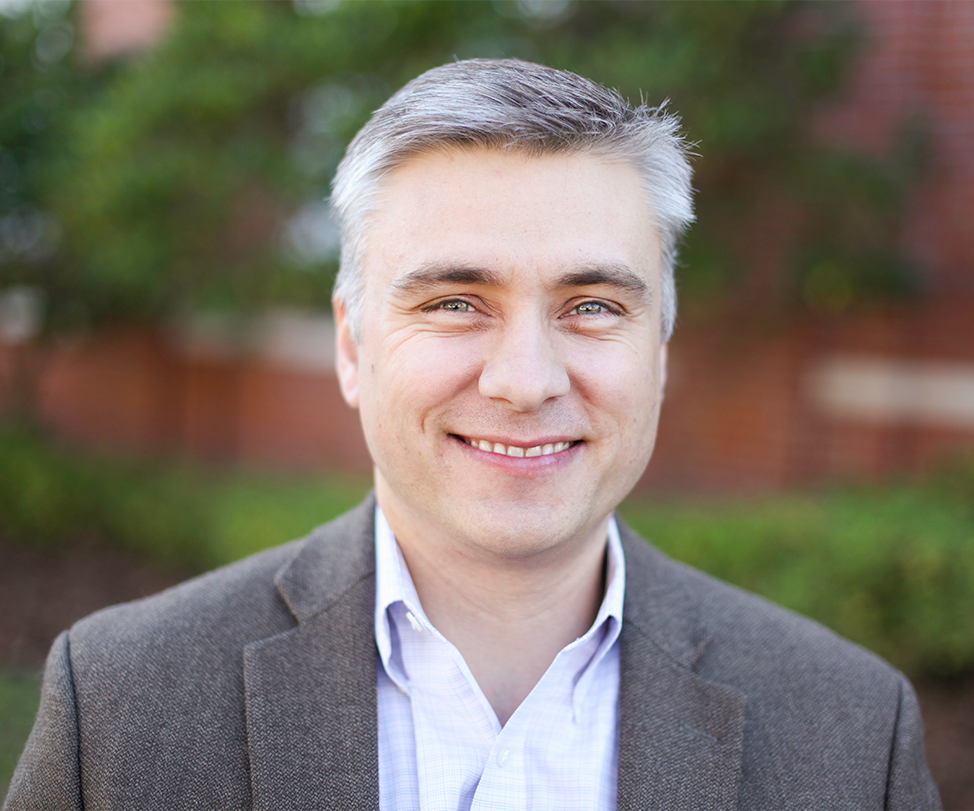 Jen WilkinQuote
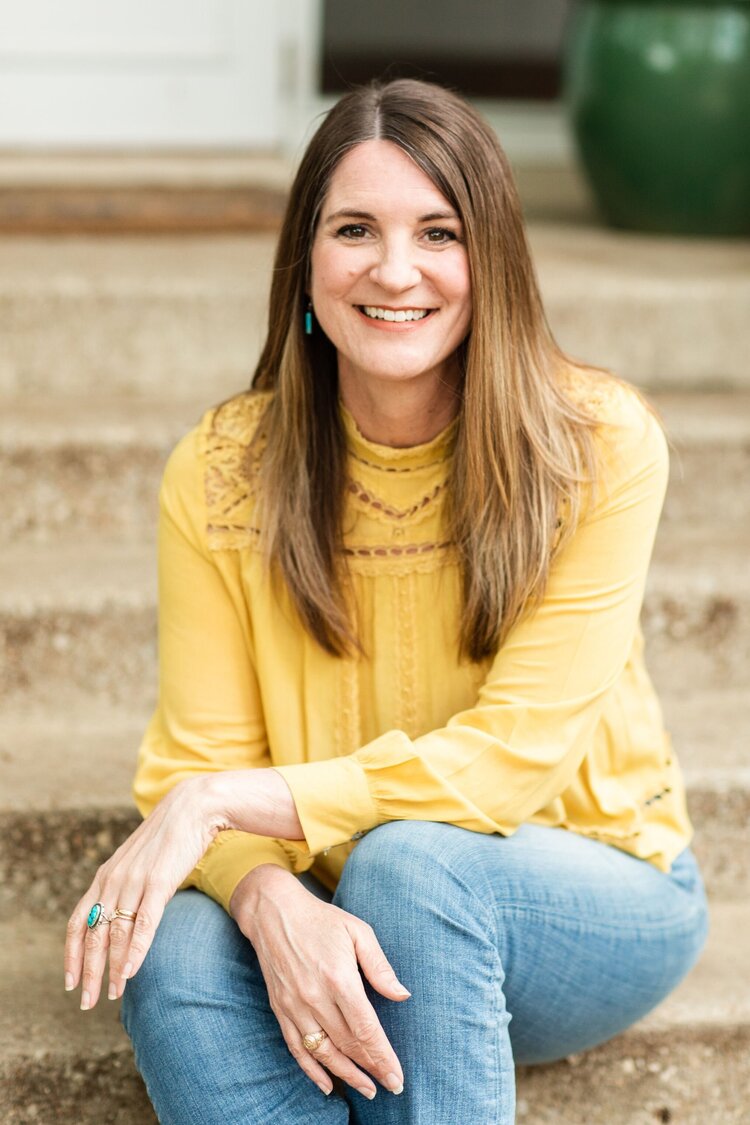